SECOND WORLD WAR
1 September 1939 - 3 September 1945
ALLIED POWERS : AXIS POWERS
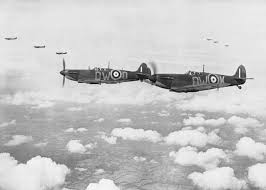 CAUSES…
TREATY OF VERSAILLES
	REPARATIONS: 6600 MILLION POUNDS
	DISARMAMENT: SMALL MILITARY
	TERRITORIAL CONFISCATION
	COLLAPSE OF ECONOMY: PEOPLE SUFFER

JAPANESE EXPANSION
	ECONOMIC DEPRESSION
	INVASION OF MANCHURIA: 1931,1937
	SPREAD OF NIPON EMPIRE
CAUSES…
ITALIAN FACISM
	BENITTO MUSSOLINI: EMPIRE EXPANSION
	INVASION OF ABYSSINIA : ETHIOPIA: 1935

GERMAN NAZISM
	ADOLF HITLER: CHANCELLOR: 1933
	HOPE TO FALLEN GERMANY
	RESTORATION: REGIONS BACK: 
	PAN GERMANISM: ATTACK: PLEBISCITE
CAUSES…
GREAT DEPRESSION
	UNSTABLE GOVERNMENTS
	AGGRESSION: WARS

LEAGUE OF NATIONS
	DEPRESSION: ATTACK: NOT ABLE TO STOP
	TRADE BAN: NO USE
	MEMBERSHIP: POWERLESS: NO MILITARY
CAUSES…
FAILURE OF APPEASEMENT
	AGGRESSION OF HITLER AND MUSSOLINI
	FRANCE FEARED: ENGLAND CAME IN
	MUNICH AGREEMENT: SEPTEMBER 1938:
	GERMANY: BRITAIN: FRANCE: ITALY
	NO MORE ATTACK: BUT; HITLER: 1939:
	CZECHOSLOVAKIA ATTACK
IMMEDIATE CAUSE: INVASION OF POLAND
	BRITAIN AND FRANCE WARN: HITLER
	1ST SEPT 1939….. 3RD SEPT 1939
CAUSES: TWO POWER BLOCS
AXIS POWERS
ALLIED POWERS
GERMANY

ITALY

JAPAN 

HUNGARY

BULGARIA

ROMANIA

FINLAND
BRITAIN
FRANCE
USA
USSR
CHINA
POLAND
 AUSTRALIA
 NEW ZEALAND
CANADA
NETHERLANDS
YUGOSLAVIA
BELGIUM
GREECE
MAJOR EVENTS
1939 SEPTEMBER 1 - GERMANY INVADES POLAND. WORLD WAR II BEGINS

1939 SEPTEMBER 3 - FRANCE AND GREAT BRITAIN DECLARE WAR ON GERMANY 

1940 APRIL 9 TO JUNE 9 - GERMANY INVADES AND TAKES CONTROL OF DENMARK AND NORWAY 

1940 MAY 10 TO JUNE 22 - GERMANY USES QUICK STRIKES CALLED BLITZKRIEG, MEANING LIGHTNING WAR, TO TAKE OVER MUCH OF WESTERN EUROPE INCLUDING THE NETHERLANDS, BELGIUM, AND NORTHERN FRANCE.
MAJOR EVENTS
1940 MAY 30 - WINSTON CHURCHILL BECOMES LEADER OF THE BRITISH GOVERNMENT

1940 JUNE 10 - ITALY ENTERS THE WAR AS A MEMBER OF THE AXIS POWERS

1940 JULY 10 - GERMANY LAUNCHES AN AIR ATTACK ON GREAT BRITAIN. THESE ATTACKS LAST UNTIL THE END OF OCTOBER AND ARE KNOWN AS THE BATTLE OF BRITAIN
MAJOR EVENTS
1940 SEPTEMBER 22 - GERMANY, ITALY, AND JAPAN SIGN THE TRIPARTITE PACT CREATING THE AXIS ALLIANCE

1941 JUNE 22 - GERMANY AND THE AXIS POWERS ATTACK RUSSIA WITH A HUGE FORCE OF OVER FOUR MILLION TROOPS

1941 DECEMBER 7 - THE JAPANESE ATTACK THE US NAVY IN PEARL HARBOR. THE NEXT DAY THE US ENTERS WORLD WAR II ON THE SIDE OF THE ALLIES
MAJOR EVENTS
1942 JUNE 4 - THE US NAVY DEFEATS THE JAPANESE NAVY AT THE BATTLE OF MIDWAY 

1942 JULY 10 - THE ALLIES INVADE AND TAKE THE ISLAND OF SICILY 

1943 SEPTEMBER 3 - ITALY SURRENDERS TO THE ALLIES, HOWEVER GERMANY HELPS MUSSOLINI TO ESCAPE AND SET UP A GOVERNMENT IN NORTHERN ITALY
MAJOR EVENTS
1944 JUNE 6 - D-DAY AND THE NORMANDY INVASION. ALLIED FORCES INVADE FRANCE AND PUSH BACK THE GERMANS

1944 AUGUST 25 - PARIS IS LIBERATED FROM GERMAN CONTROL 

1944 DECEMBER 16 - THE GERMANS LAUNCH A LARGE ATTACK IN THE BATTLE OF THE BULGE THEY LOSE TO THE ALLIES SEALING THE FATE OF THE GERMAN ARMY
MAJOR EVENTS
1945 FEBRUARY 19 - US MARINES INVADE THE ISLAND OF IWO JIMA. AFTER A FIERCE BATTLE THEY CAPTURE THE ISLAND

1945 APRIL 12 - US PRESIDENT FRANKLIN ROOSEVELT DIES. HE IS SUCCEEDED BY PRESIDENT HARRY TRUMAN

1945 MARCH 22 - THE US THIRD ARMY UNDER GENERAL PATTON CROSSES THE RHINE RIVER

1945 APRIL 30 - ADOLF HITLER COMMITS SUICIDE AS HE KNOWS GERMANY HAS LOST THE WAR
MAJOR EVENTS
1945 MAY 7 - GERMANY SURRENDERS TO THE ALLIES 

1945 AUGUST 6 - THE UNITED STATES DROPS THE ATOMIC BOMB ON HIROSHIMA, JAPAN THE CITY IS DEVASTATED

1945 AUGUST 9 - ANOTHER ATOMIC BOMB IS DROPPED ON NAGASAKI, JAPAN

1945 SEPTEMBER 2 - JAPAN SURRENDERS TO US GENERAL DOUGLASS MACARTHUR AND THE ALLIES
RESULTS
WAR CRIMES

PARIS PEACE CONFERENCE
 	29 JULY TO 15 OCTOBER 1946

POSTDAM AGREEMENT : MUTILATION OF GERMANY
	EAST GERMANY AND WEST GERMANY
	BERLIN BLOCKADE: BRITAIN, FRANCE, USA, USSR
RESULTS
PARIS PEACE TREATIES: REPARATIONS
	ITALY: $360,000,000 
		$125,000,000 TO YUGOSLAVIA
		$105,000,000 TO GREECE
		$100,000,000 TO THE SOVIET UNION
		$25,000,000 TO ETHIOPIA
		$5,000,000 TO ALBANIA
	FINLAND: $300,000,000 
 		TO THE SOVIET UNION
	HUNGARY: $300,000,000 
		$200,000,000 TO THE SOVIET UNION
		$100,000,000 TO CZECHOSLOVAKIA AND YUGOSLAVIA
	ROMANIA: $300,000,000 
		TO THE SOVIET UNION
	BULGARIA: $70,000,000 
		$45,000,000 TO GREECE
		$25,000,000 TO YUGOSLAVIA
RESULTS
TREATY OF SANFRANCISCO
		 ALLIES : JAPAN
		REPARATION: US DOLLAR: 26,316,580,000
NEW SUPER POWERS
	BRITAIN – FRANCE - GERMANY: USA – USSR
WOMEN’S RIGHTS
UNITED NATIONS ORGANISATION
	24 October 1945
SUPER POWER RIVALRY : COLD WAR